Calcoli con numeri decimali e approssimazioni
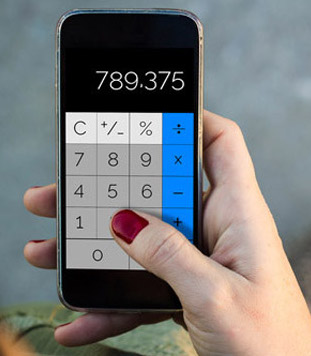 Daniela Valenti, 2021
1
Dai numeri naturali alle frazioni
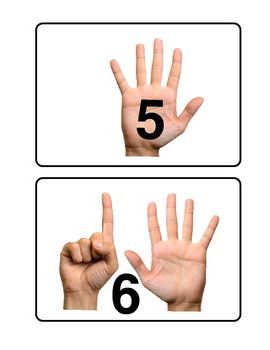 I  numeri naturali sono i primi numeri che hai incontrato, quando hai cominciato a contare con le dita.
Ma  vuoi eseguire tutte le sottrazioni.
Perciò hai bisogno dei numeri interi.
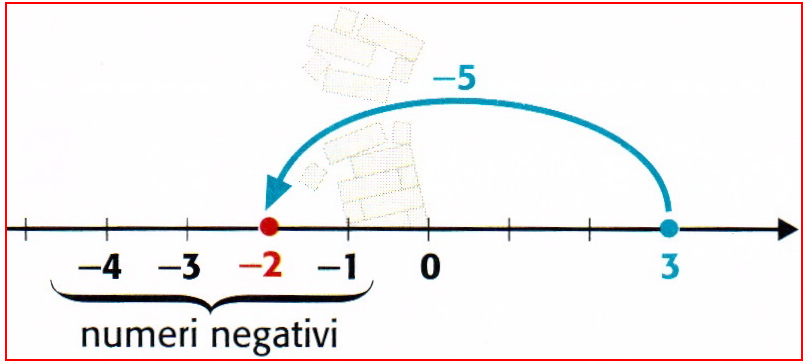 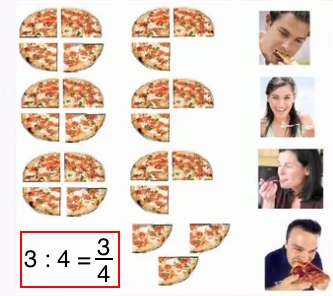 Poi vuoi eseguire tutte le divisioni
Perciò hai bisogno delle frazioni.
Daniela Valenti, 2021
2
Perché uso i numeri decimali?
Perché eseguo i calcoli con i numeri decimali con gli stessi procedimenti già seguiti per i numeri interi, con un’unica diversità: stabilire la posizione della virgola nel risultato.
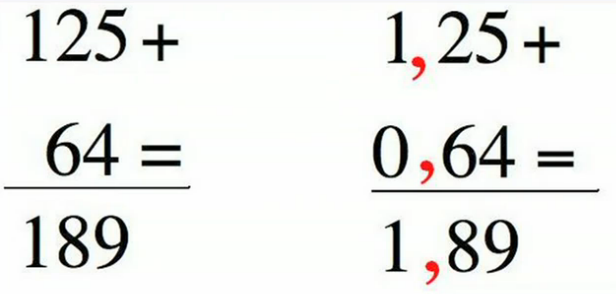 3
Daniela Valenti, 2021
I decimali sono più antichi delle frazioni?
NO
Già gli antichi Egizi usavano le frazioni. 
Invece i numeri decimali si diffondono in Europa alla fine del 1500 ad opera dell’ingegnere fiammingo Simon Stevin, più noto come Stevino.
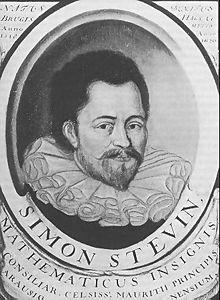 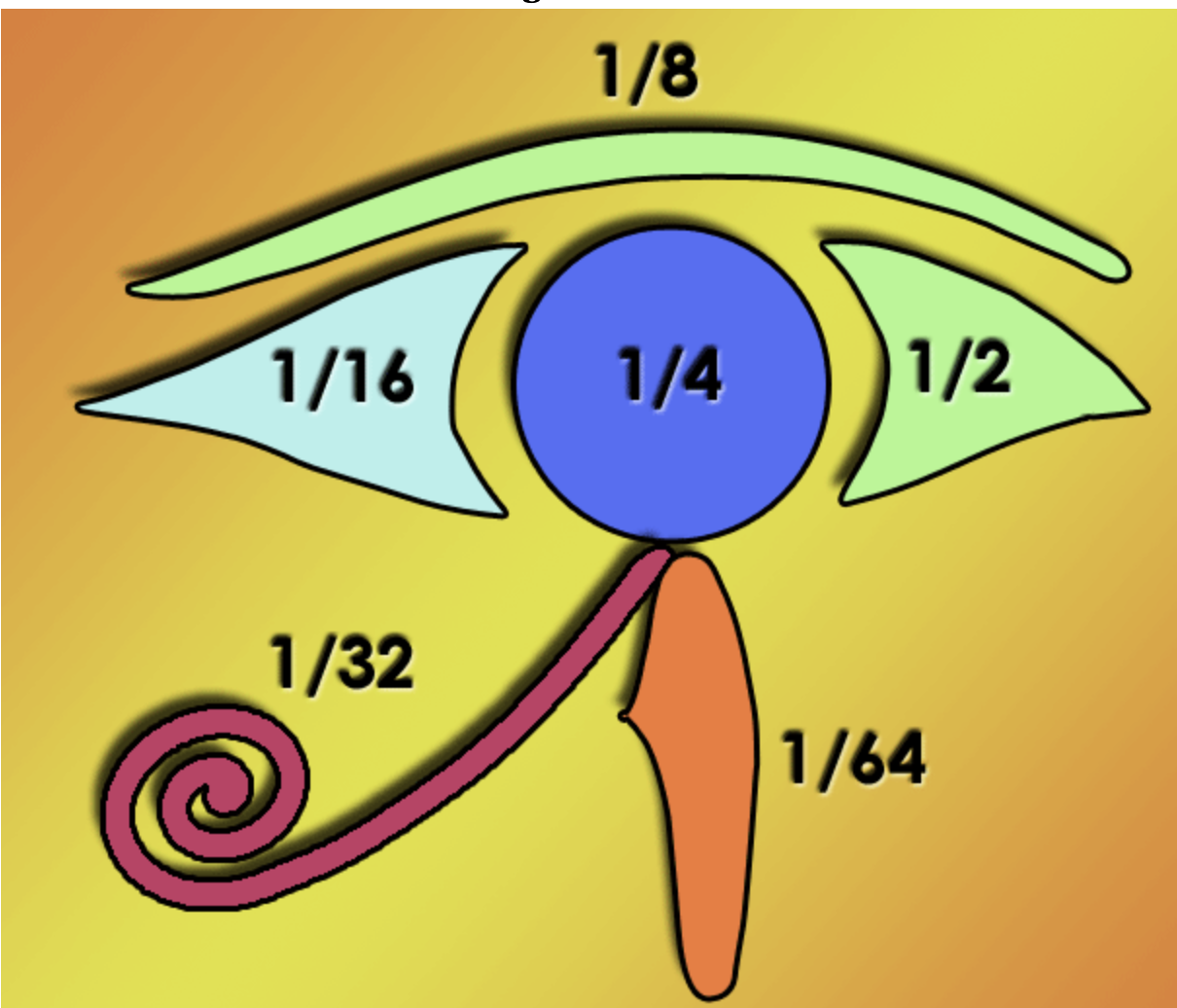 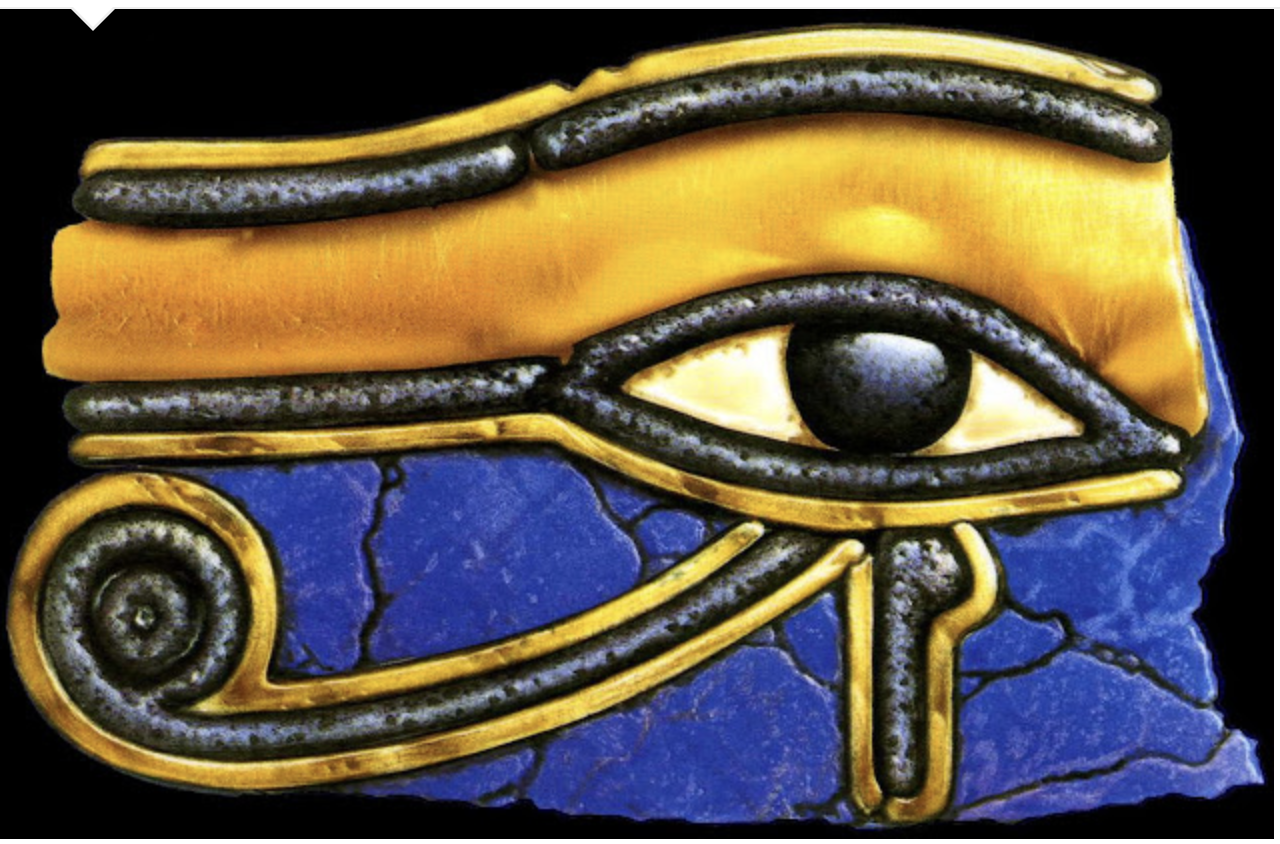 Occhio di Horus, legato alle frazioni nell’antico Egitto
Simon Stevin, Olanda
1548 - 1620
4
Daniela Valenti, 2021
La scrittura dei numeri decimali
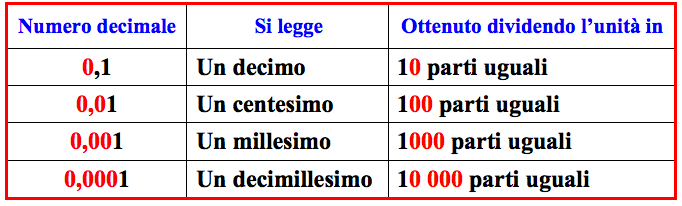 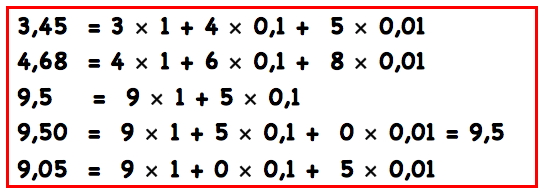 5
Daniela Valenti, 2021
I numeri decimali sulla retta
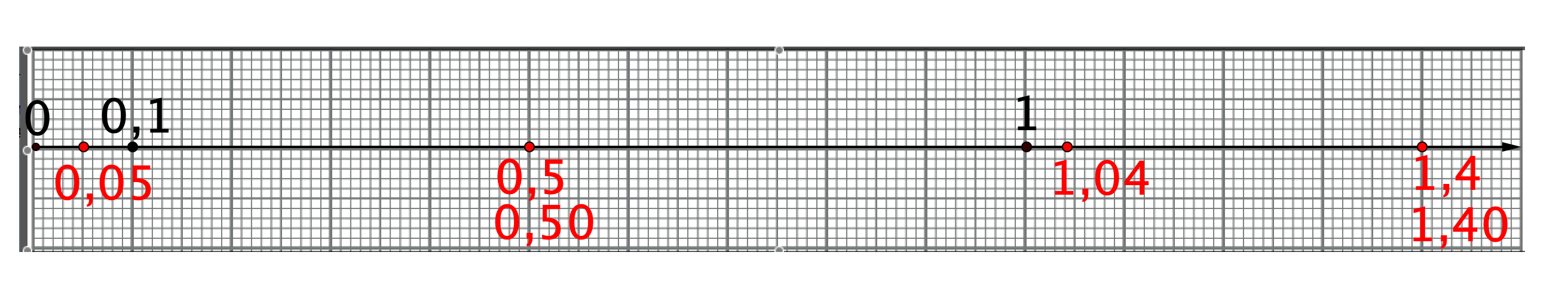 0,5 = 0,50
1,4 = 1,40
6
Daniela Valenti, 2021
Posso sempre ‘tradurre’ un numero decimale in frazione
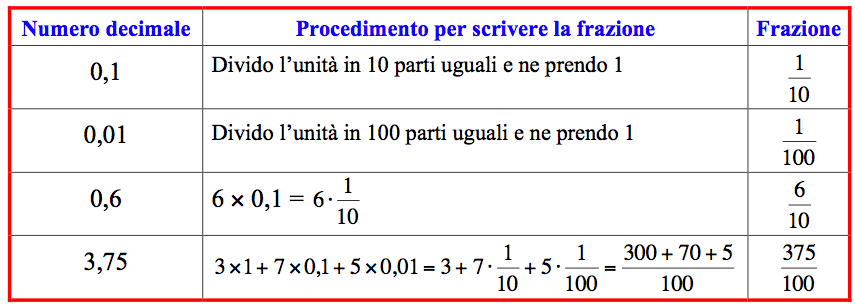 7
Daniela Valenti, 2021
NON posso sempre ‘tradurre’ una frazione in un numero decimale finito
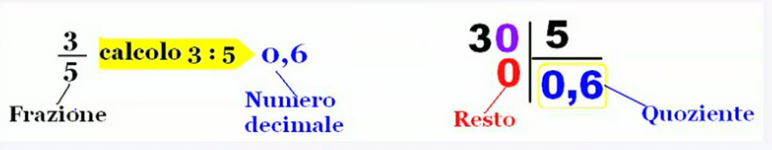 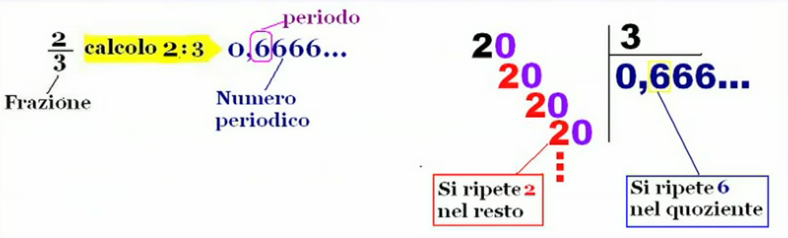 8
Daniela Valenti, 2021
Quoziente esatto e quoziente approssimato
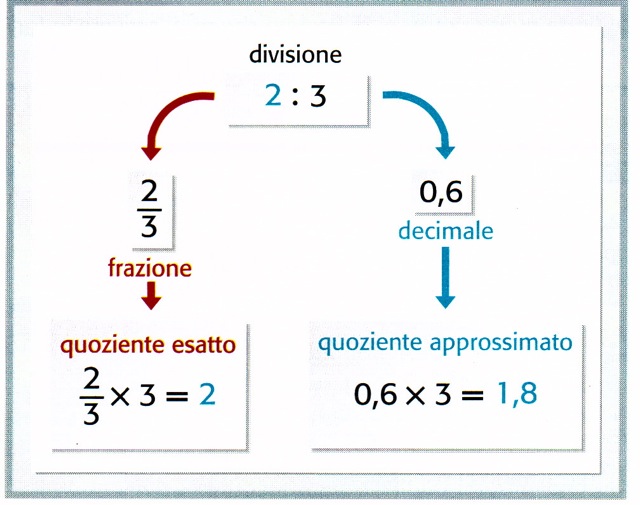 La frazione esprime sempre il quoziente esatto; in alcuni casi il numero decimale non riesce a esprimere con un numero finito di cifre il quoziente esatto.
9
Daniela Valenti, 2021
Quoziente approssimato sulla retta
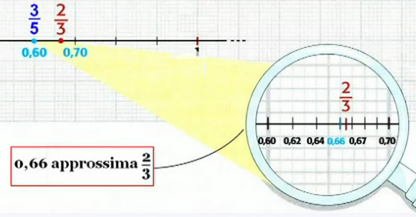 La frazione esprime sempre il quoziente esatto; in alcuni casi il numero decimale con un numero finito di cifre approssima il quoziente esatto.
10
Daniela Valenti, 2021
Per descrivere il risultato di un calcolo
Risultato esatto
Risultato approssimato
NO 0,67 Risultato approssimativo
0,23   Risultato errato o sbagliato
11
Daniela Valenti, 2021
Calcoli con numeri decimali o con frazioni
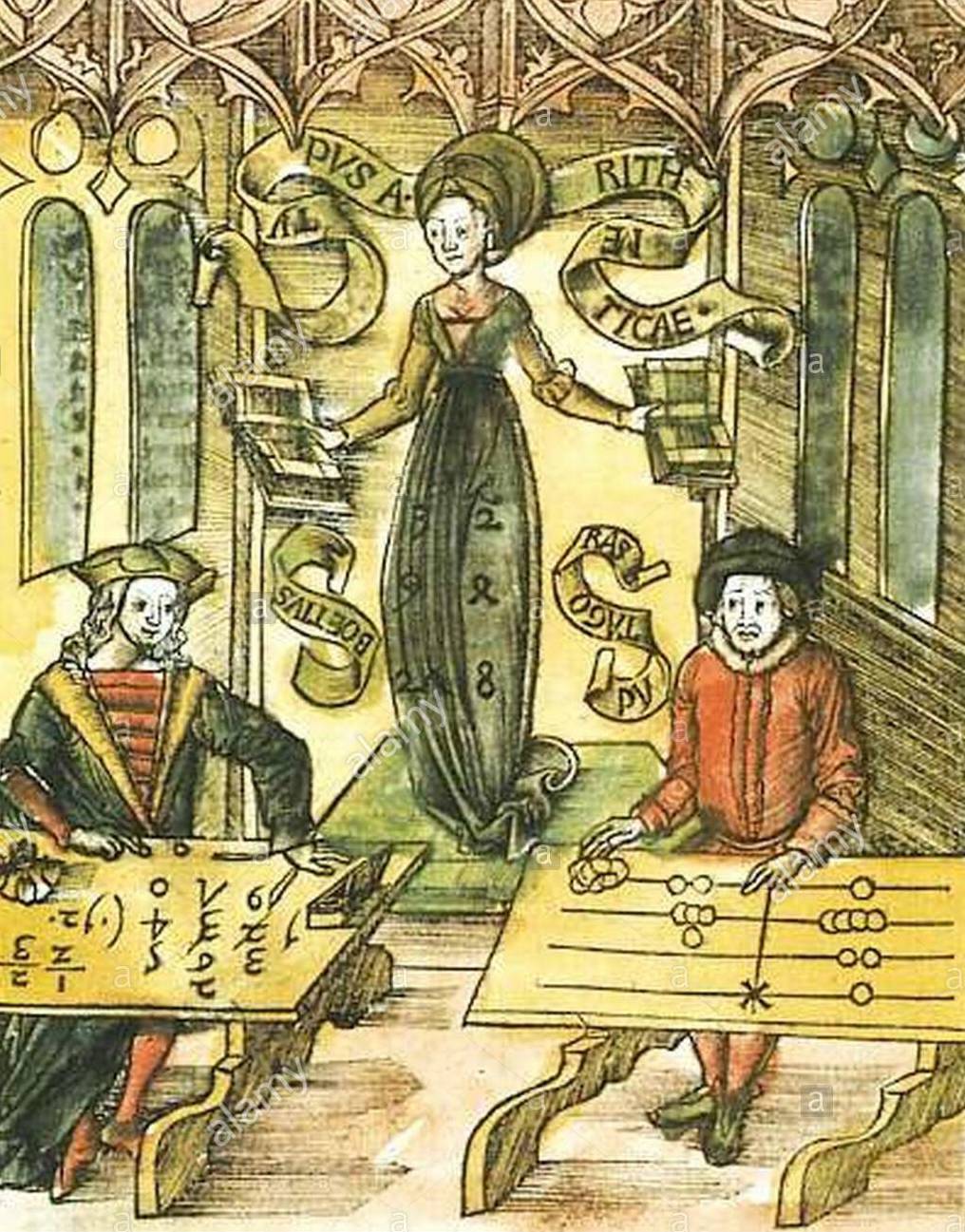 Eseguire calcoli è una delle attività matematiche più diffuse da tempi antichi fino a oggi.
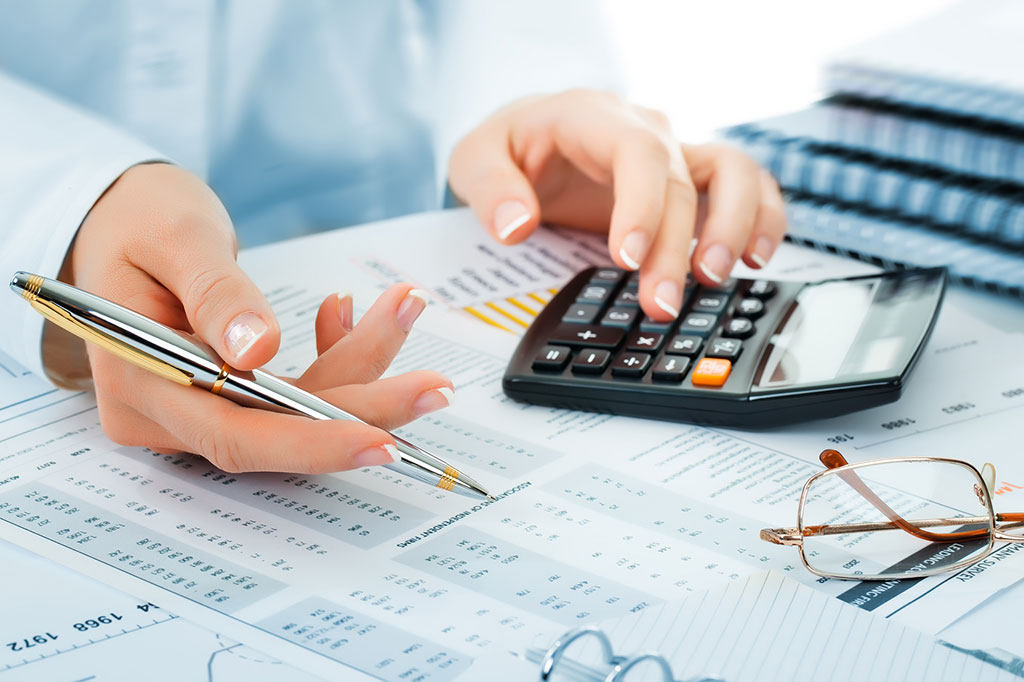 E oggi posso eseguire i calcoli a mano o con mezzi di calcolo elettronici.
Daniela Valenti, 2021
12
Mezzi di calcolo elettronici
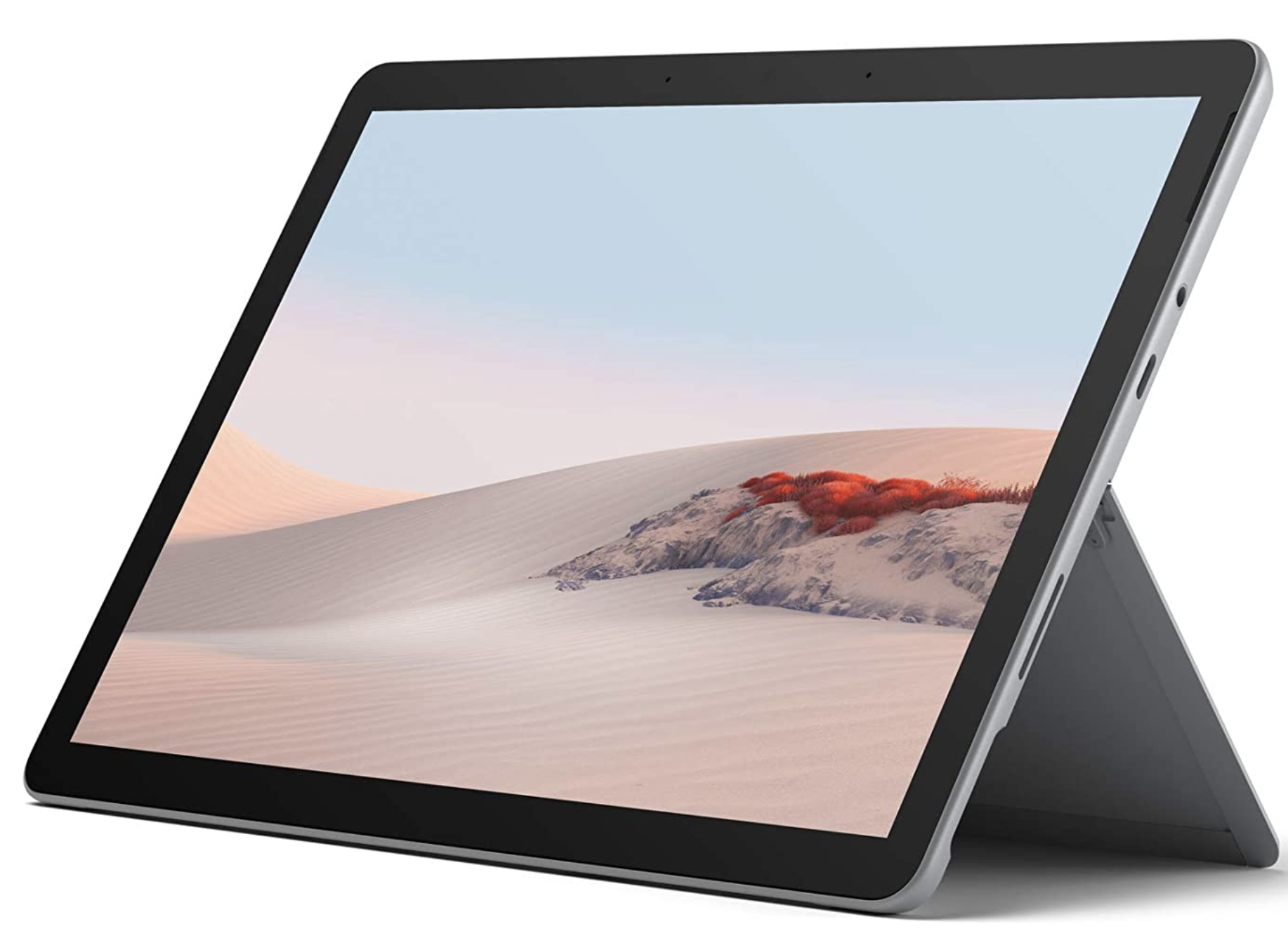 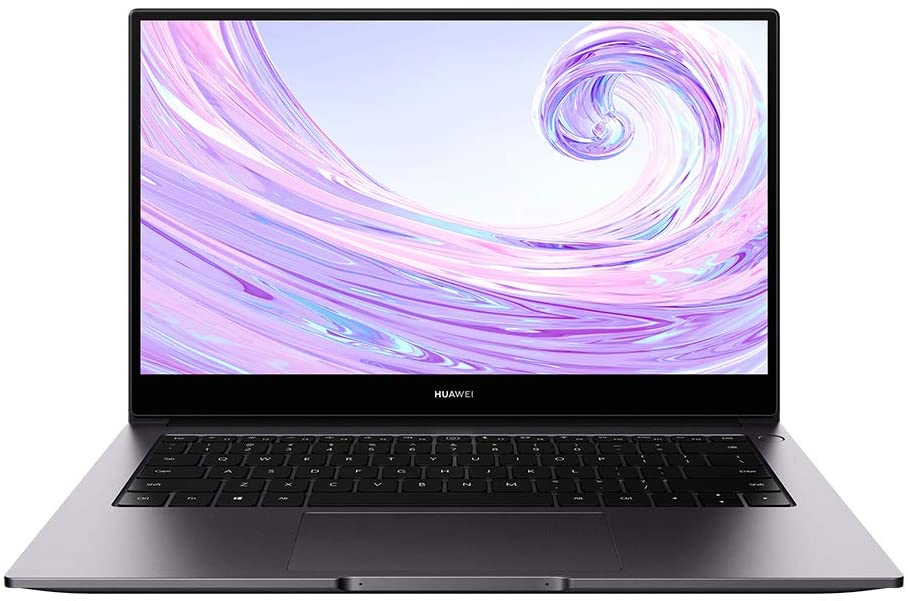 Calcolatore, Computer, PC, Portatile
Tablet
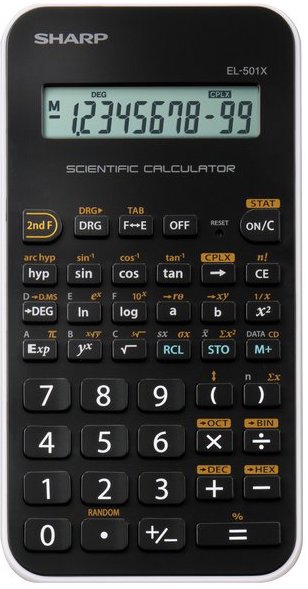 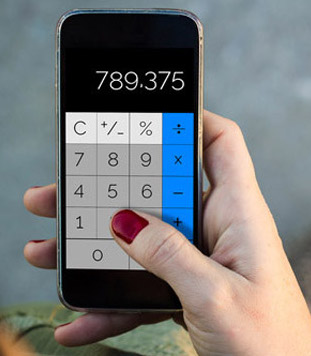 App per cellulare
Calcolatrice, Tascabile
Daniela Valenti, 2021
13
Calcolatrice o app per cellulare:ti serve una calcolatrice scientifica
Parentesi
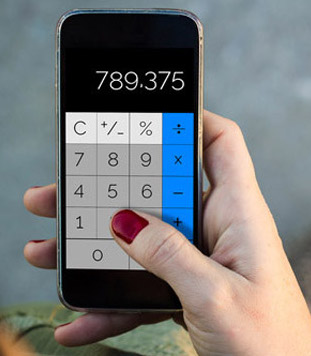 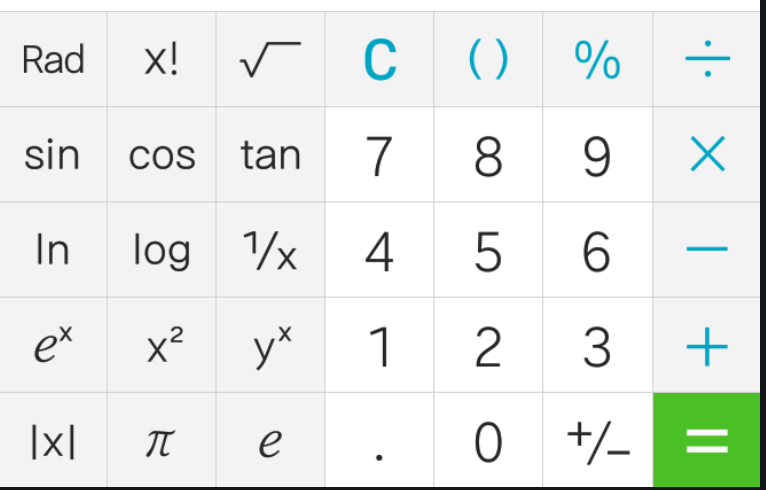 App di calcolatrice scientifica: ha le parentesi e molte altre funzioni.
App di calcolatrice non scientifica: non ha le parentesi
Daniela Valenti, 2021
14
Alcune caratteristiche delle calcolatrici
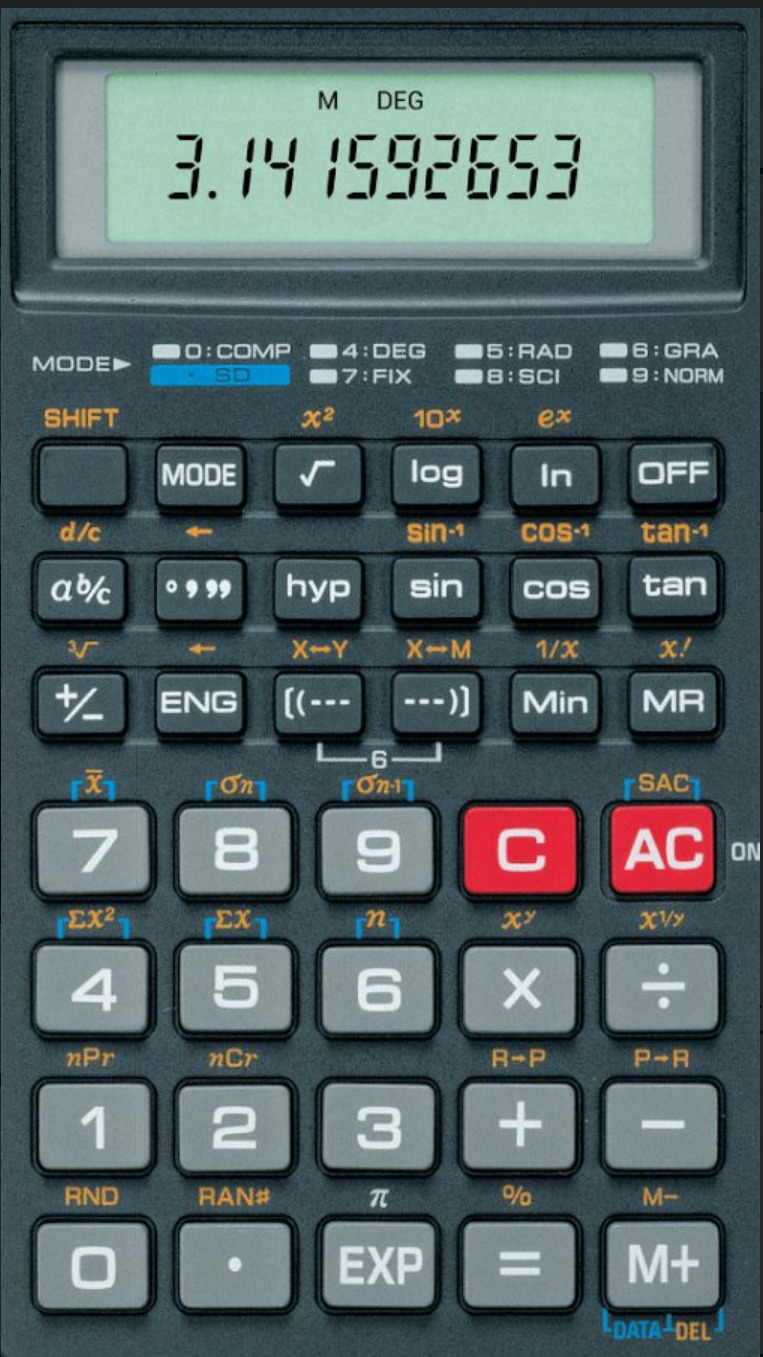 Il display mostra un numero finito di cifre (da 8 a 15);
Il numero da mostrare viene approssimato, se ha più cifre di quelle del display;
Il punto è al posto della virgola.
Daniela Valenti, 2021
15
Calcolo di espressioni frazionarie con calcolatrice o con cellulare + app
Un primo tipo di calcolatrice molto diffuso

La calcolatrice non lavora con frazioni, ma solo con numeri decimali finiti.

Perciò non posso inserire un’espressione frazionaria, ma devo riscriverla come divisione, con ÷ e parentesi.
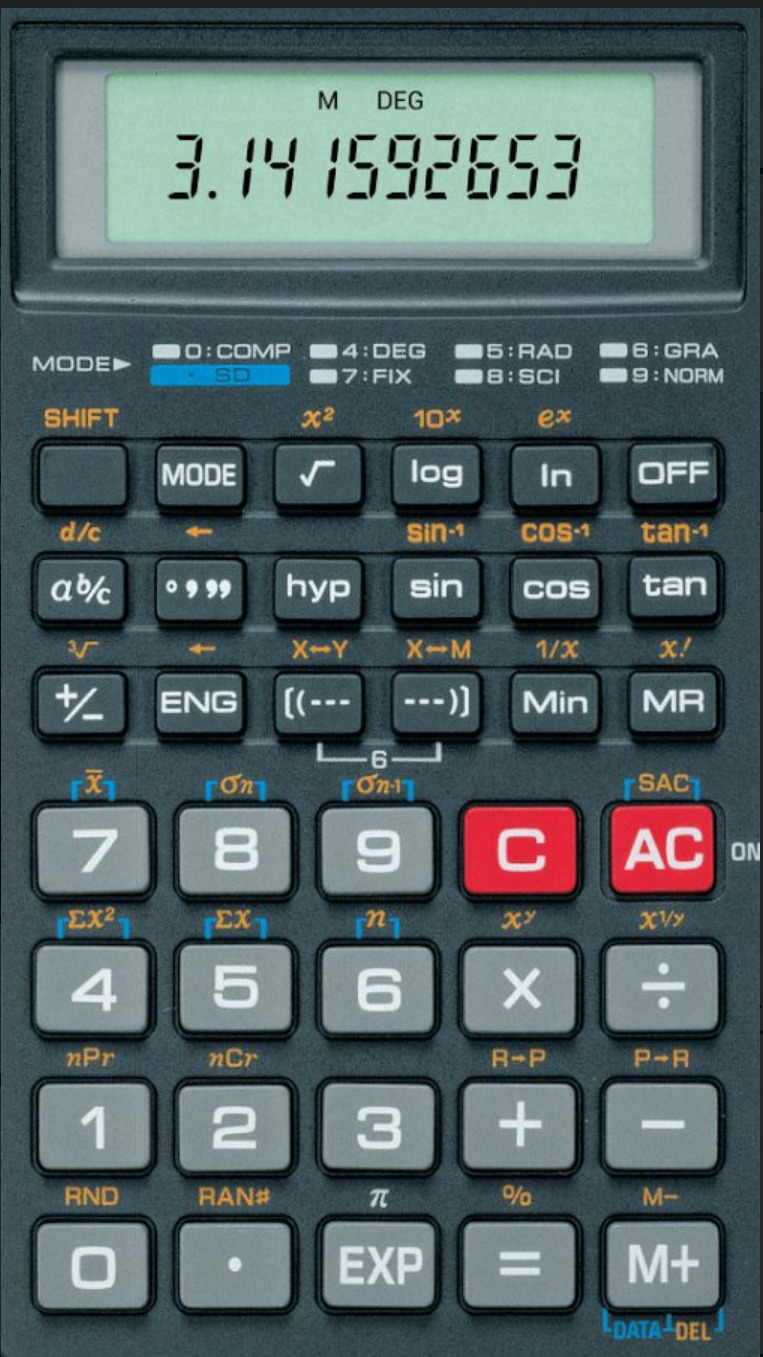 Daniela Valenti, 2021
16
Divisioni con la calcolatrice
In quali casi la calcolatrice A dà un risultato esatto?
ESEMPI
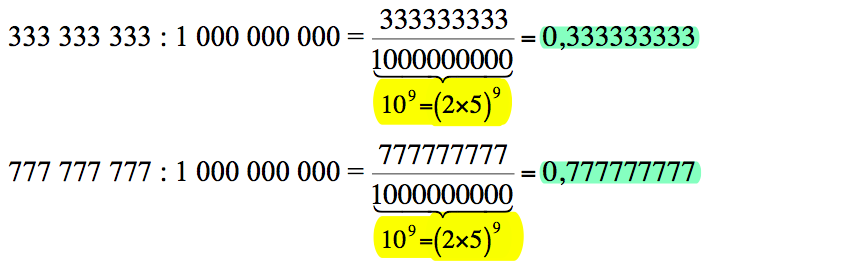 ESEMPI
Denominatore composto solo con 2 o 5
Quoziente decimale finito
scritto con 10 cifre
Il quoziente NON è periodico
Il numero di cifre del display è sufficiente
Daniela Valenti, 2021
17
Divisioni con la calcolatrice
Se il risultato è periodico?
ESEMPI
QUOZIENTE PERIODICO
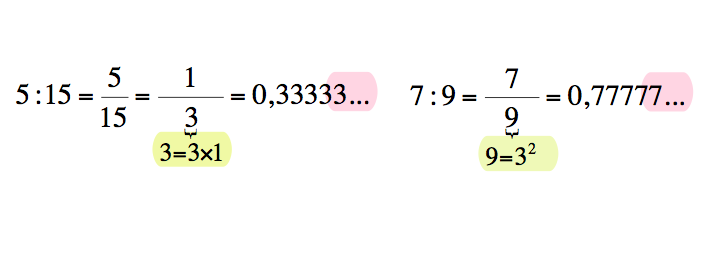 Denominatore NON composto solo con 2 o 5
La calcolatrice dà un RISULTATO APPROSSIMATO
Daniela Valenti, 2021
18
Come approssima la calcolatrice?
19
Daniela Valenti, 2021
Troncare
Eseguo con la calcolatrice 1 : 3  e ottengo  0,3333
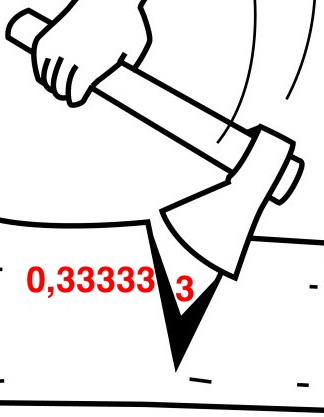 Questo è chiaro: sappiamo che il decimale ha infiniti 3 dopo la virgola, ma la calcolatrice può mostrare solo le prime cifre, perciò arresta la divisione quando le ha ottenute tutte. 
Le cifre successive  non sono visualizzate, come se fossero tagliate via, o meglio troncate.
20
Daniela Valenti, 2021
Arrotondare
Eseguo con la calcolatrice 2 : 3  e ottengo  0,66667
Questo non è chiaro: sappiamo che il decimale ha infiniti 6 dopo la virgola; non ha nessun 7! Ecco la spiegazione.

La calcolatrice ha arrotondato il numero per un motivo facile da capire se pensiamo di mantenere una sola cifra decimale:
0,66 è più vicino a 0,70 che a 0,60, quindi scrivo 0,7
0,33 è più vicino a 0,30 che a 0,40, quindi scrivo 0,3.
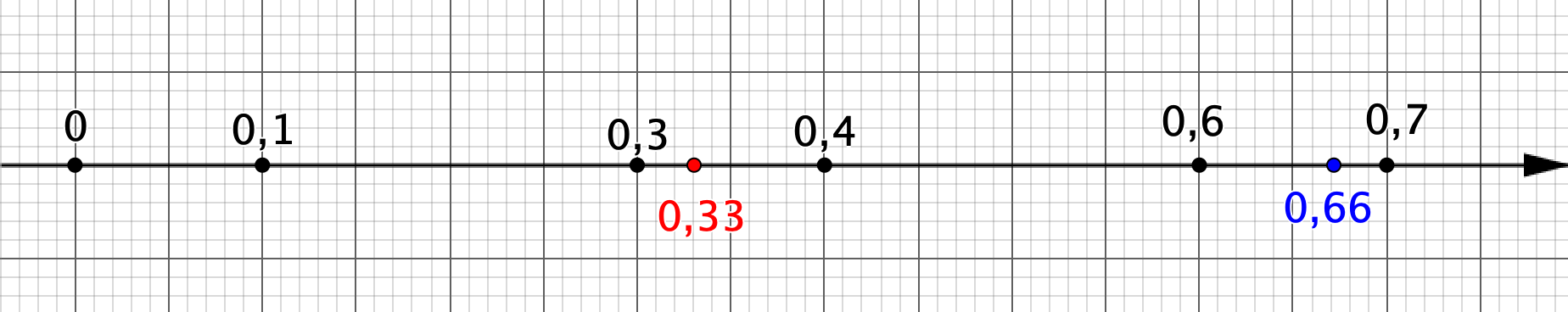 21
Daniela Valenti, 2021
Troncare e arrotondare
Procedimento per arrotondare un numero decimale
se la prima cifra da cancellare è 0, 1, 2, 3 o 4, tronco il numero;
altrimenti tronco il numero, ma aumento di un’unità l’ultima cifra rimasta.
ESEMPI
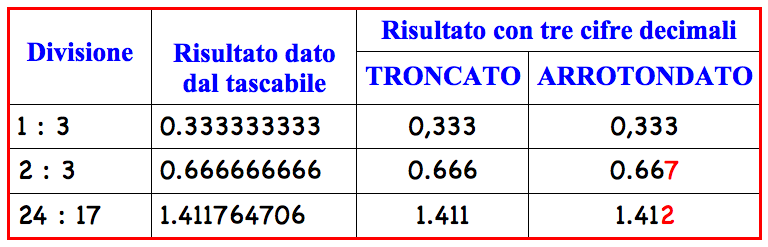 22
Daniela Valenti, 2021
Riflessioni sul lavoro svolto
Divisione e approssimazione

Con la divisione incontri un processo di approssimazione.

Puoi scrivere  il quoziente in due forme: 
 con una frazione;
 con un numero decimale.

Solo con una frazione scrivi sempre il quoziente esatto.

Con un numero decimale finito scrivi in alcuni casi il quoziente approssimato, ma con il calcolo ‘a mano’ puoi decidere a piacere quante cifre dopo la virgola scrivere.
23
Daniela Valenti, 2021
Calcolo di espressioni frazionarie con calcolatrice o con cellulare + app
Un secondo tipo di calcolatrice

La calcolatrice lavora anche con le frazioni.

Perciò posso inserire espressioni frazionarie e ottenere il risultato scritto con una frazione.
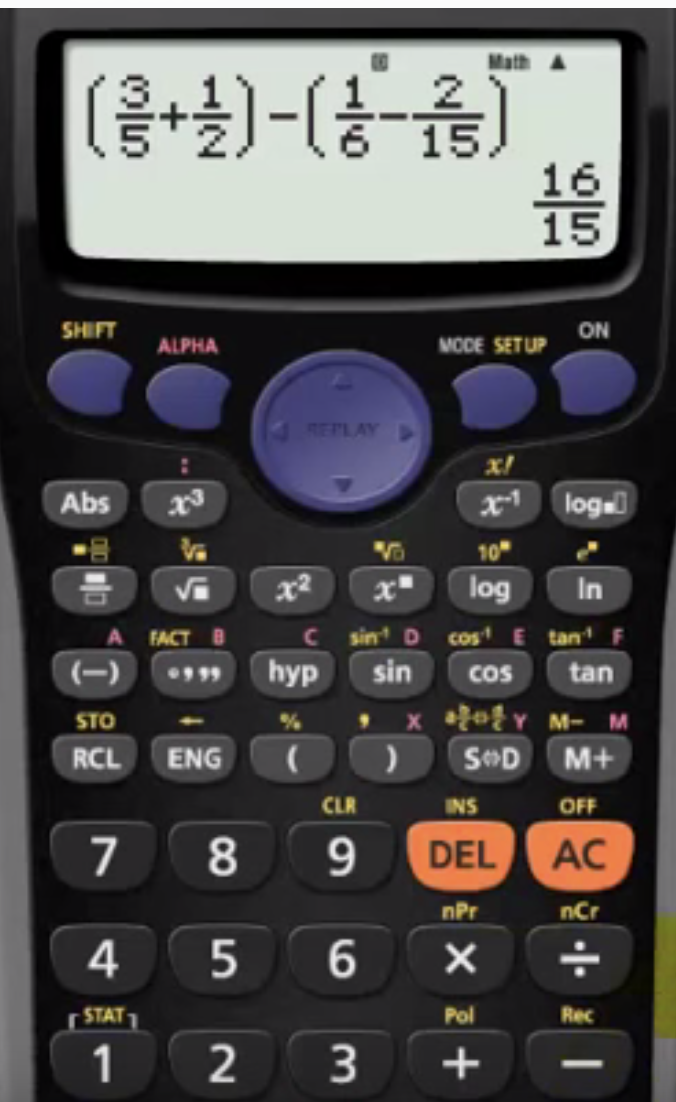 Tasto per inserire frazioni
Daniela Valenti, 2021
24